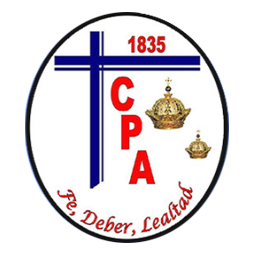 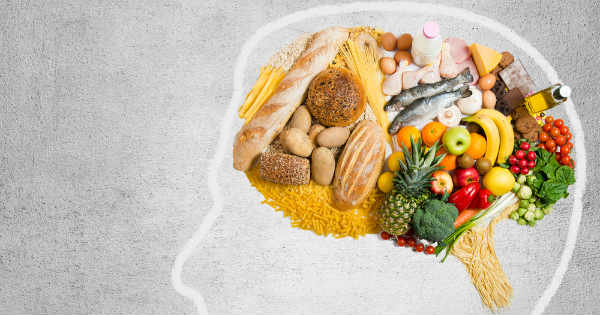 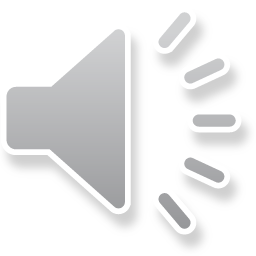 Unidad n° 1:
NUTRICION Y SALUD
Marcia Palma Altamirano
Octavos basicos A y B
Biología
Objetivos de aprendizaje:
OA 05: Explicar, basados en evidencias, la interacción de sistemas del cuerpo humano, organizados por estructuras especializadas que contribuyen a su equilibrio.


OA 07: Analizar y evaluar, basados en evidencias, los factores que contribuyen a mantener un cuerpo saludable, proponiendo un plan que considere:  Una alimentación balanceada, Un ejercicio físico regular, Evitar consumo de alcohol, tabaco y drogas.
TIPOS DE NUTRIENTES
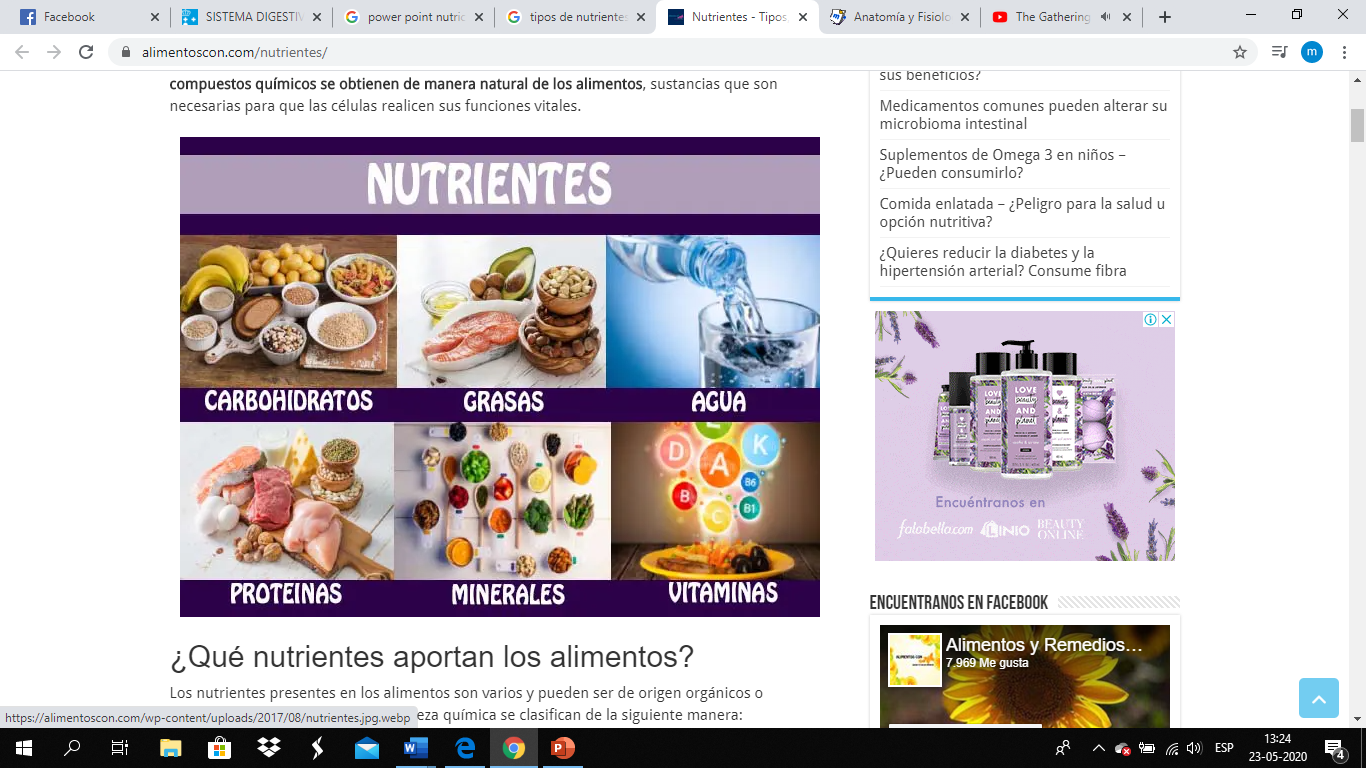 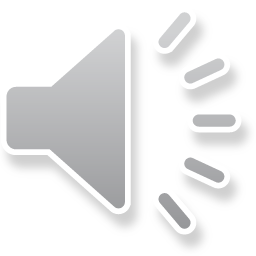 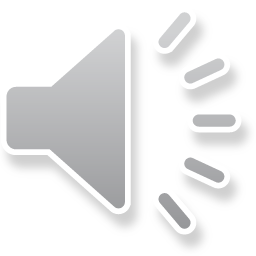 PIRÁMIDE ALIMENTICIA
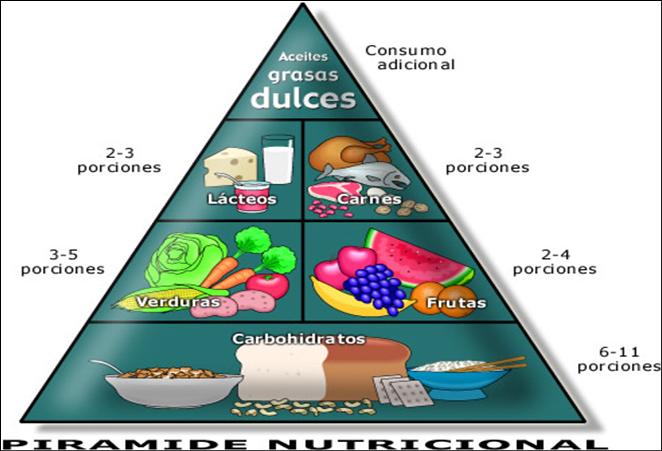 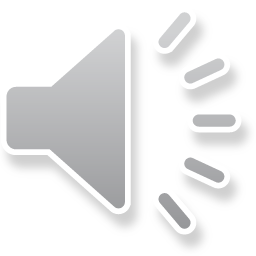 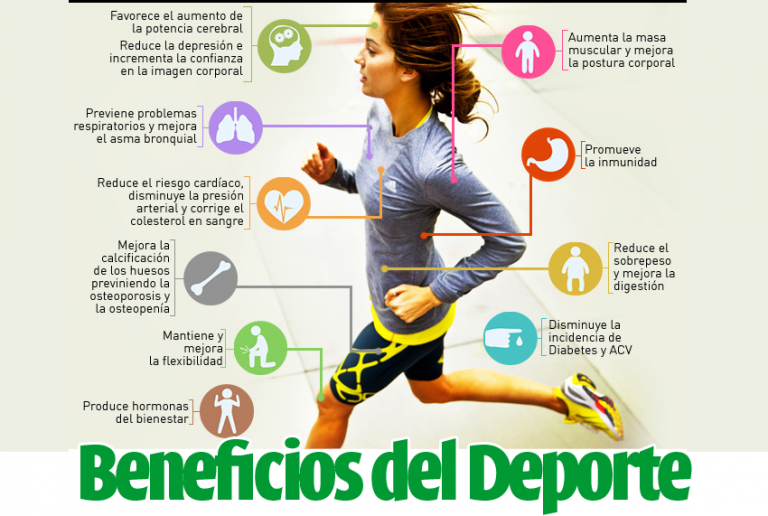 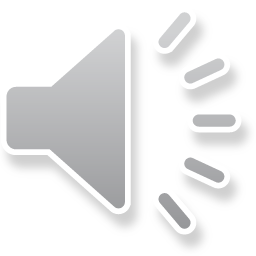 Abuso de sustancias
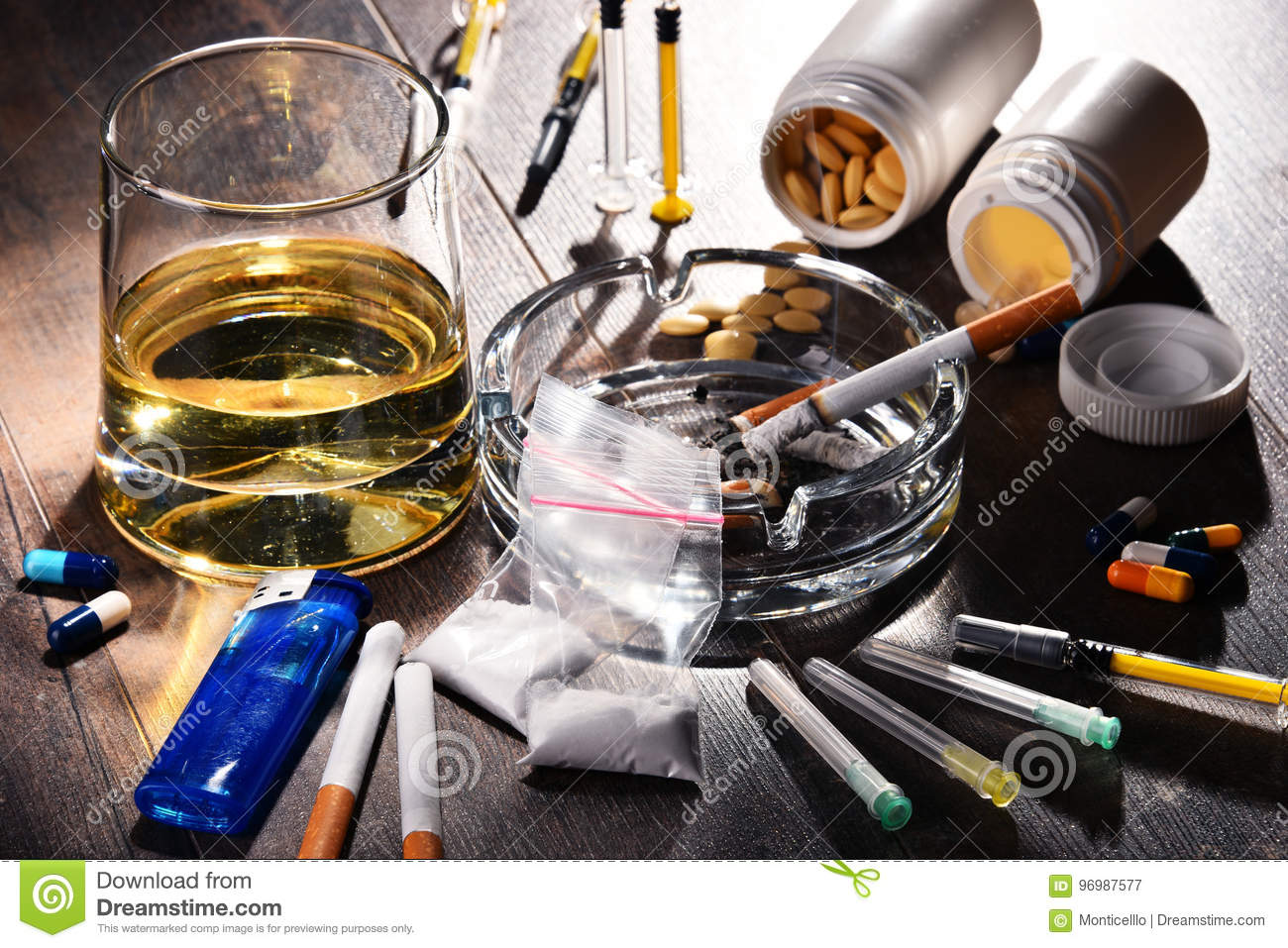 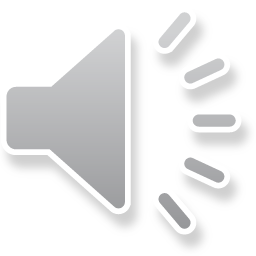 SISTEMA DIGESTIVO
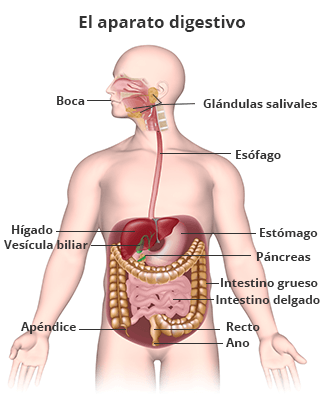 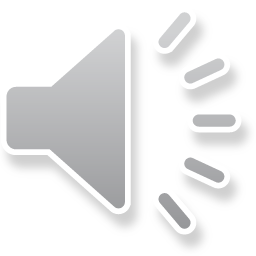 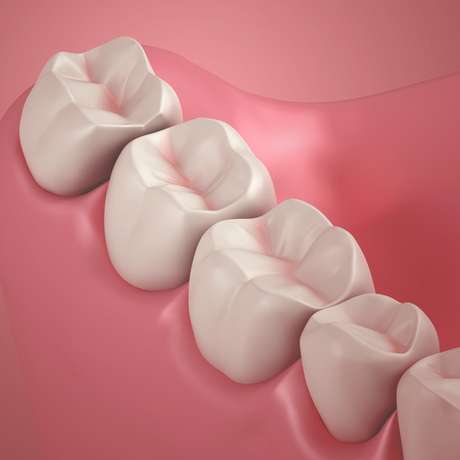 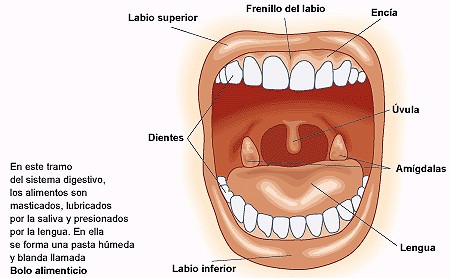 1. Ingestión:
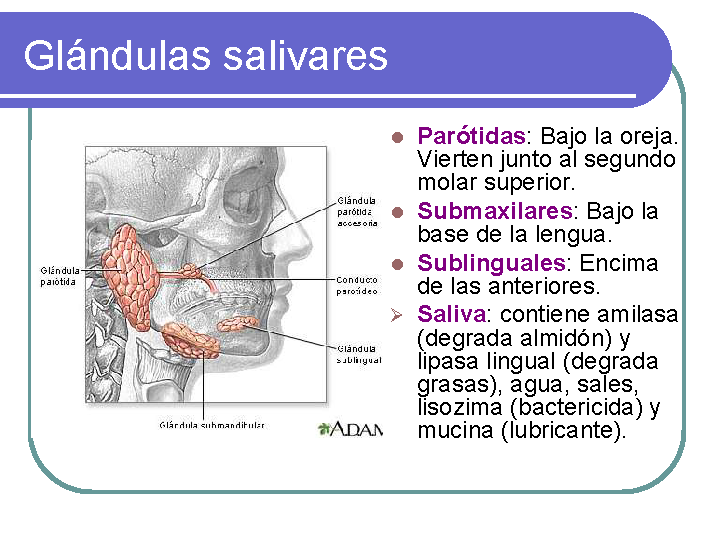 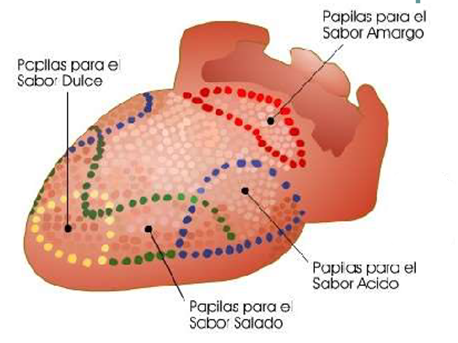 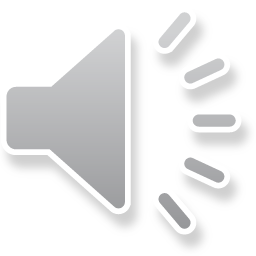 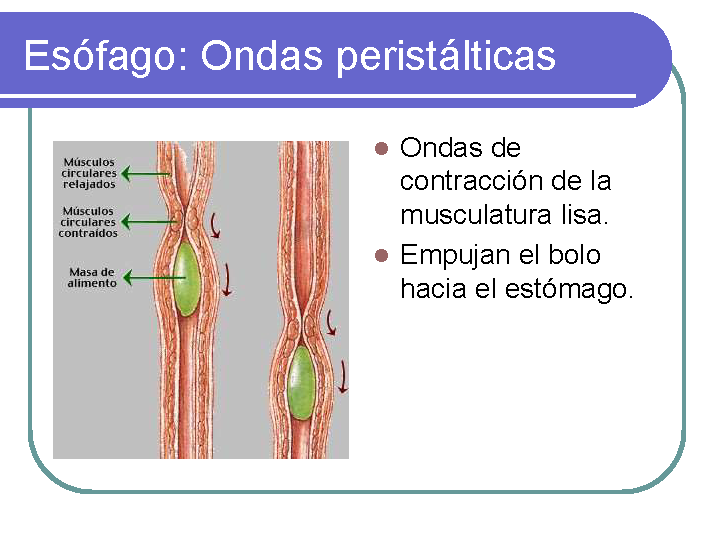 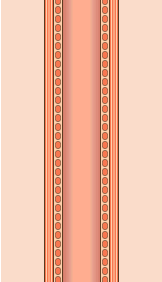 Deglución
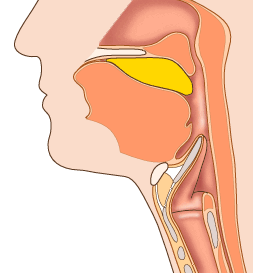 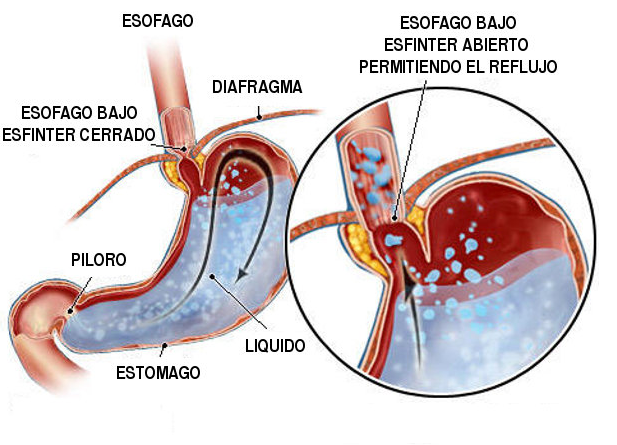 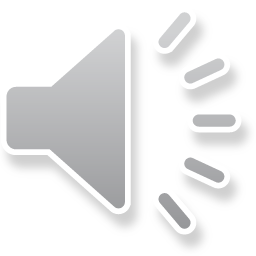 2. Digestión:
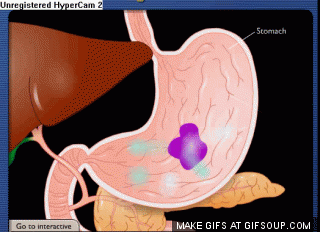 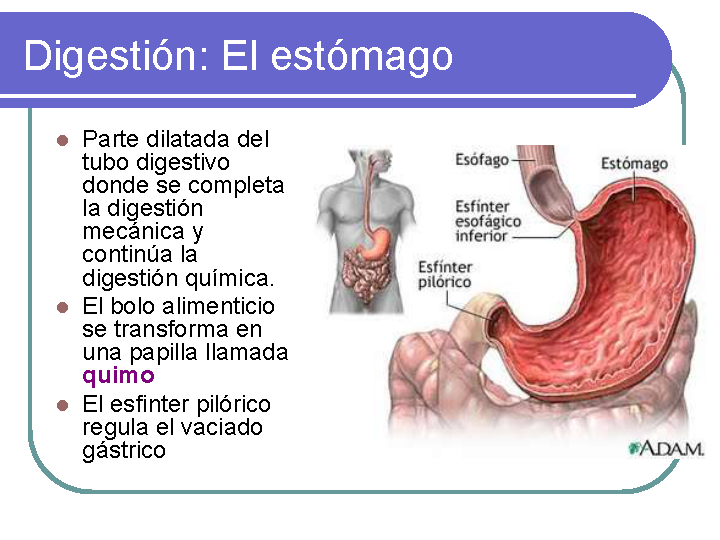 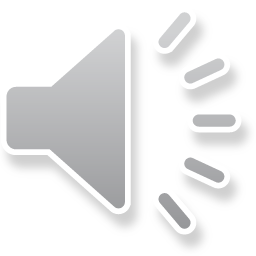 3. Intestino delgado: digestión y absorción.
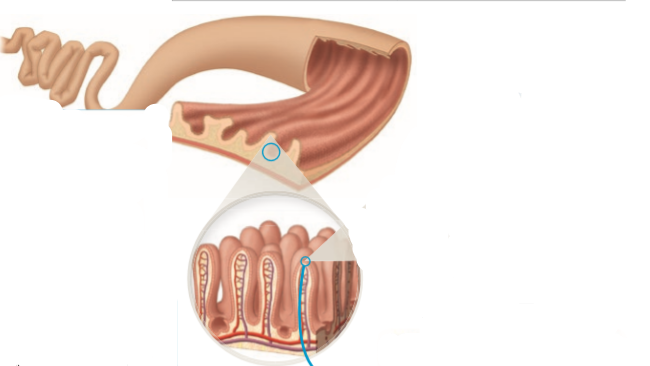 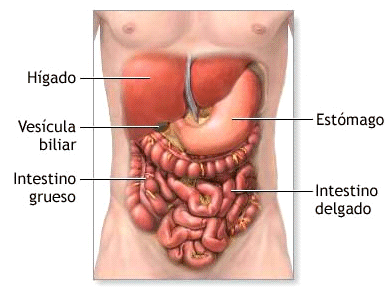 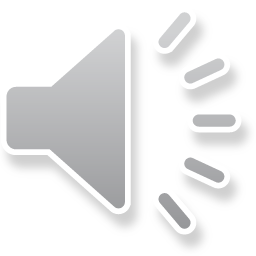 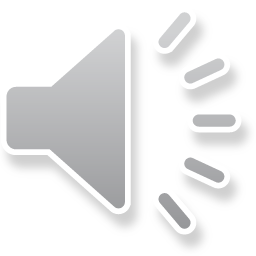 4. Intestino grueso: Egestión
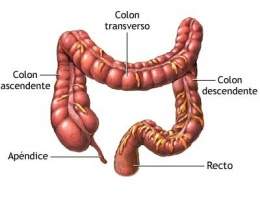 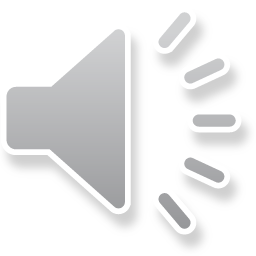 SISTEMA RESPIRATORIO
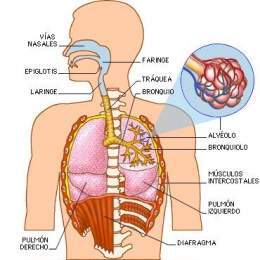 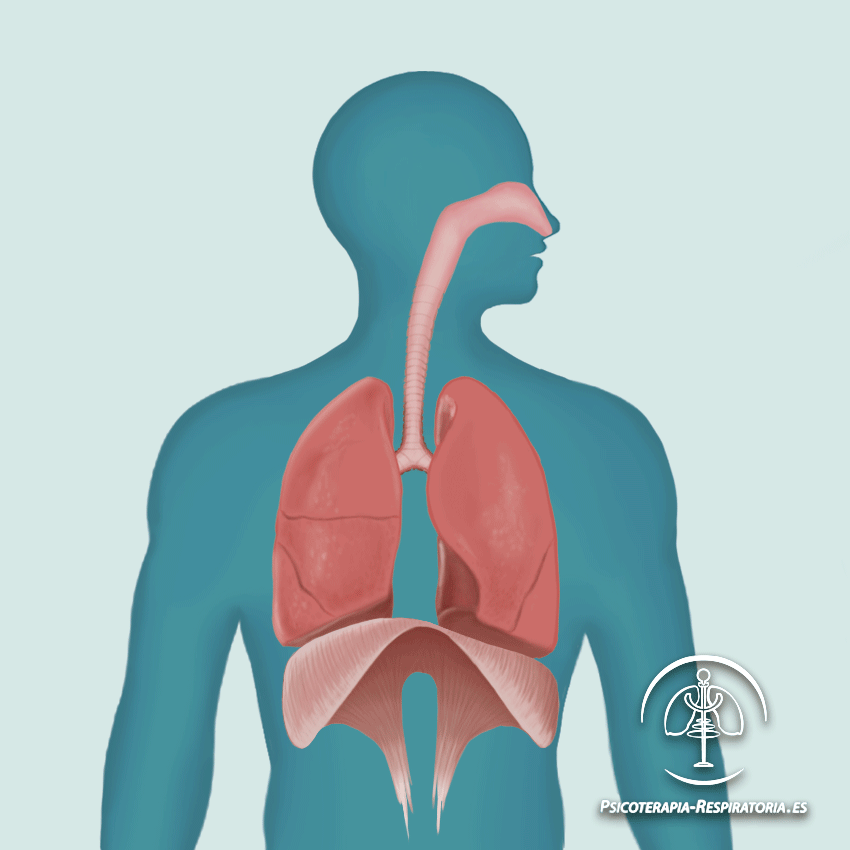 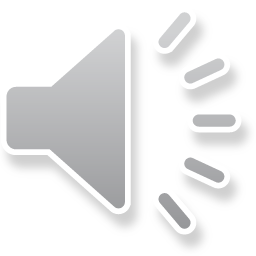 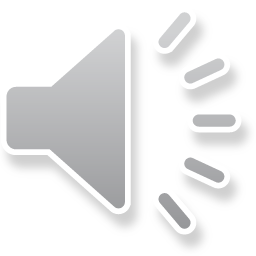 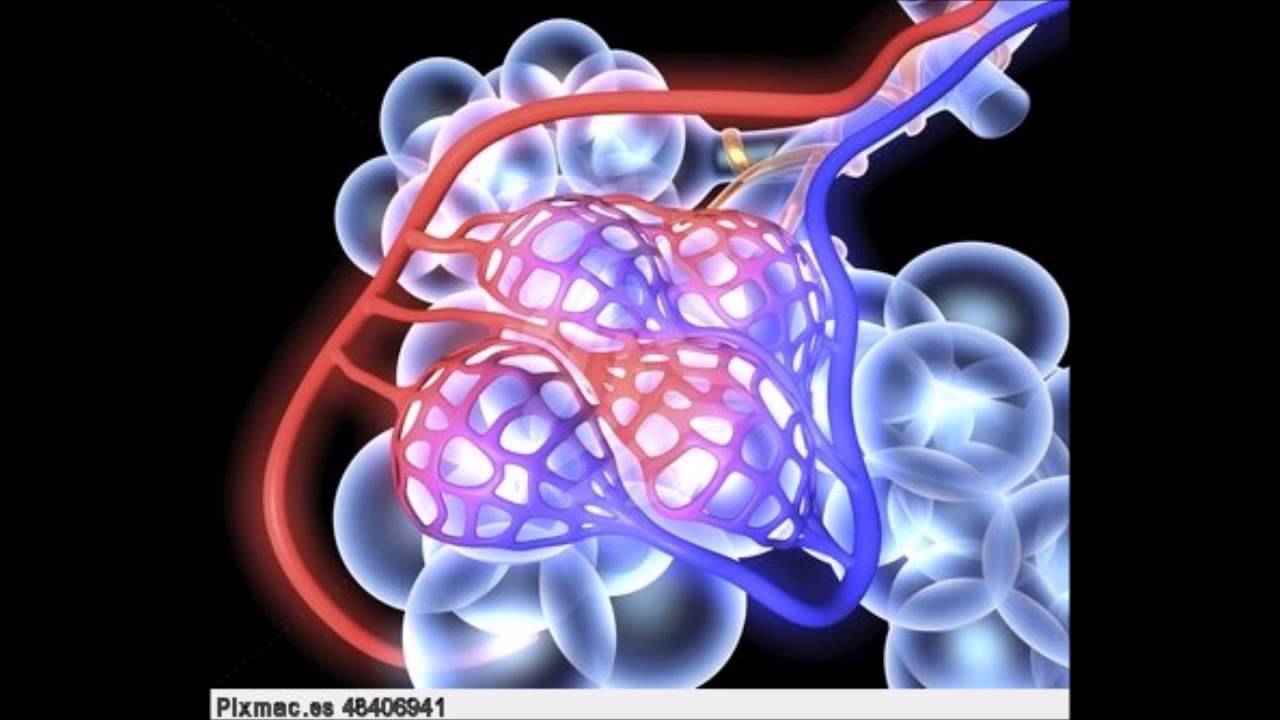 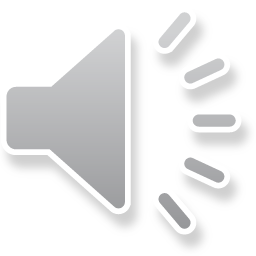 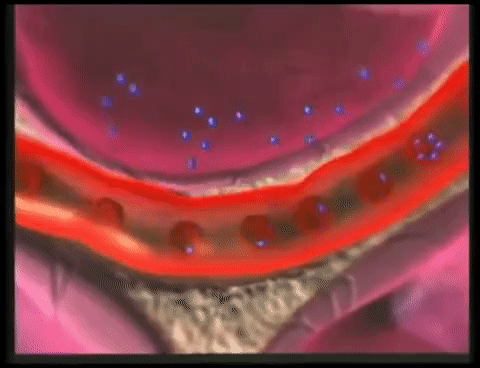 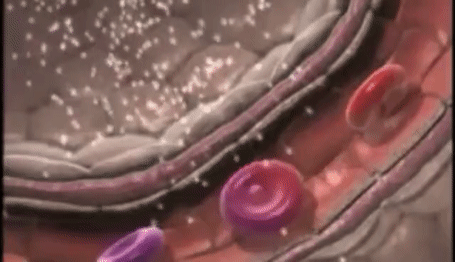 A.
B.
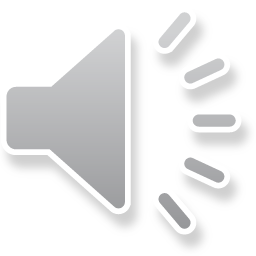 SISTEMA CIRCULATORIO
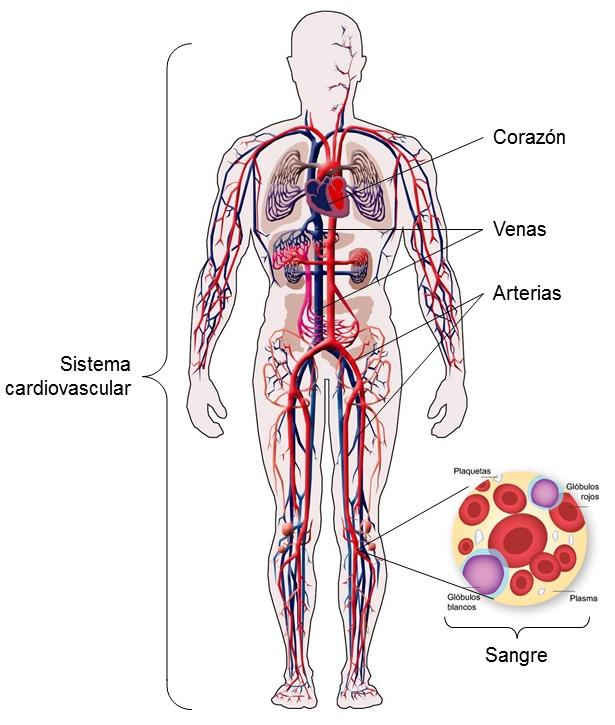 La sangre
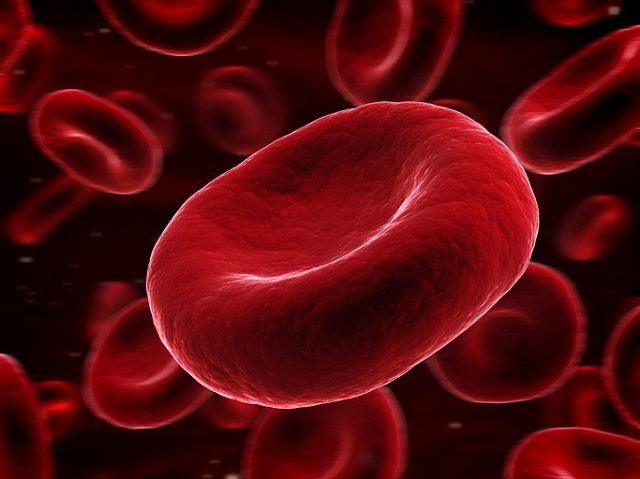 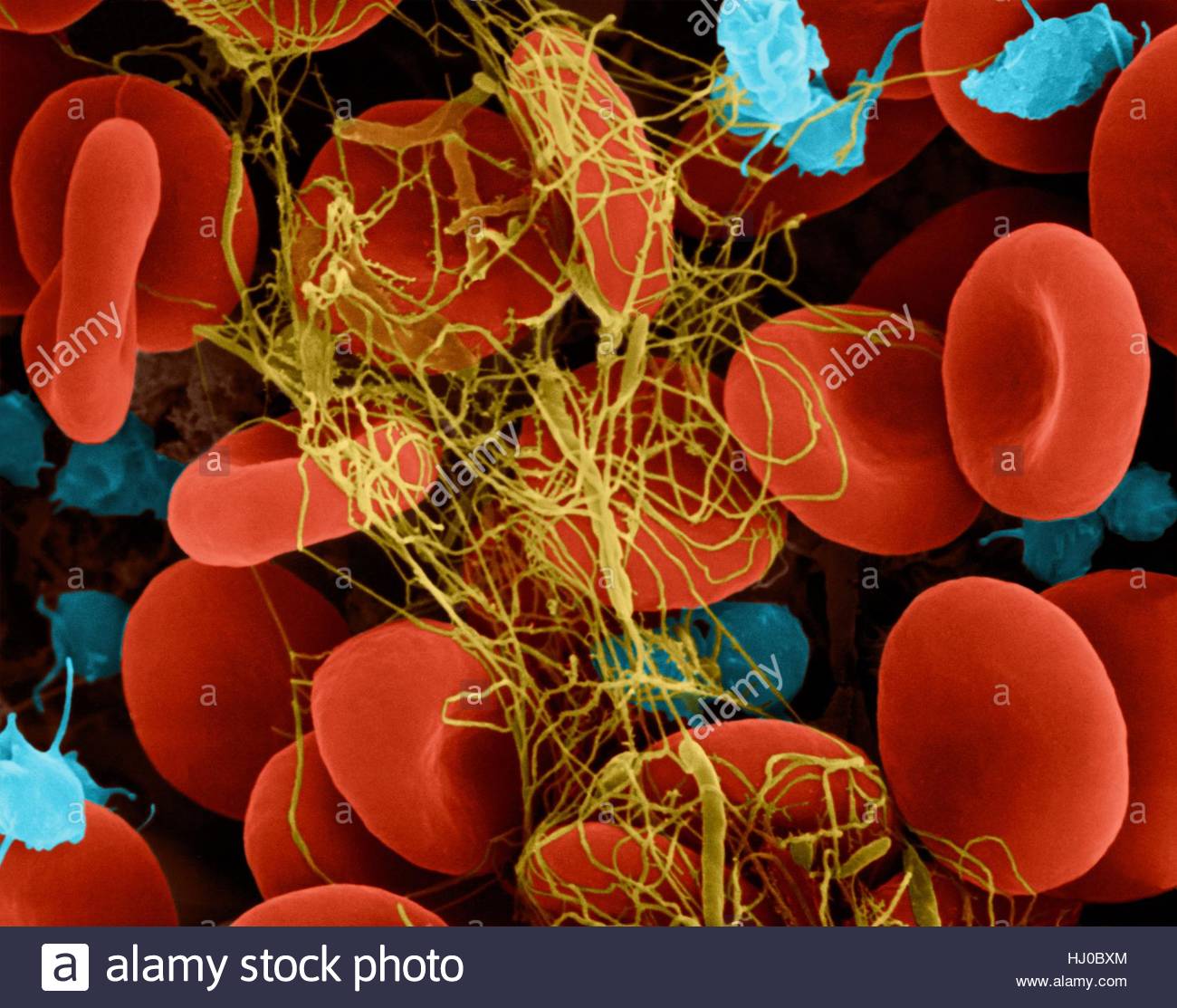 Plasma
Glóbulos rojos
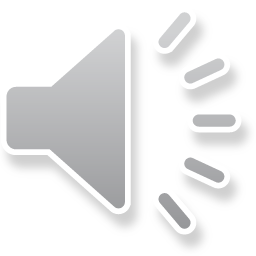 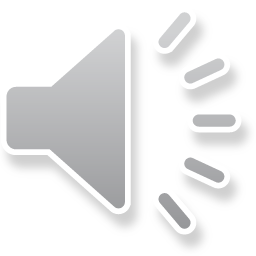 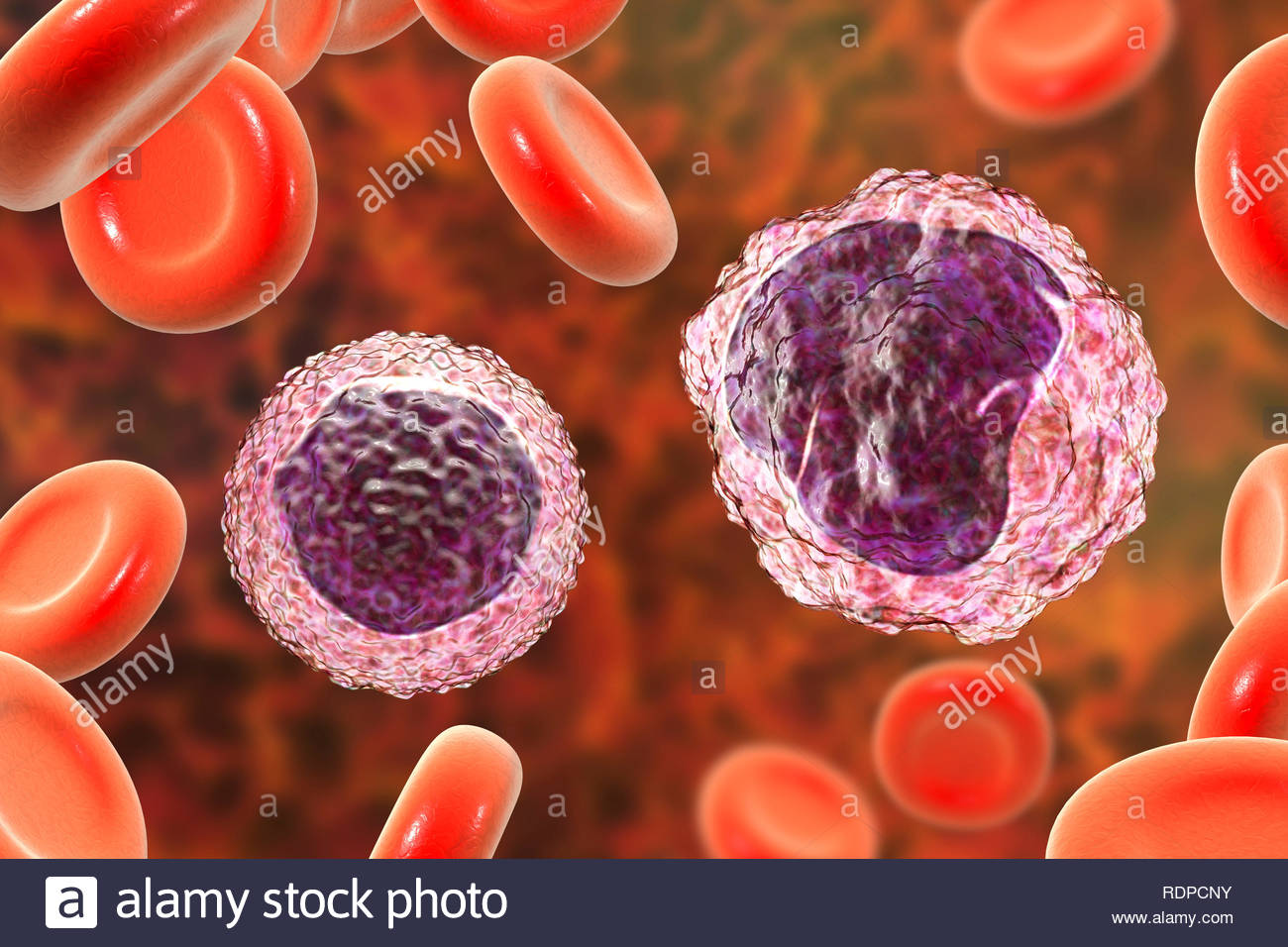 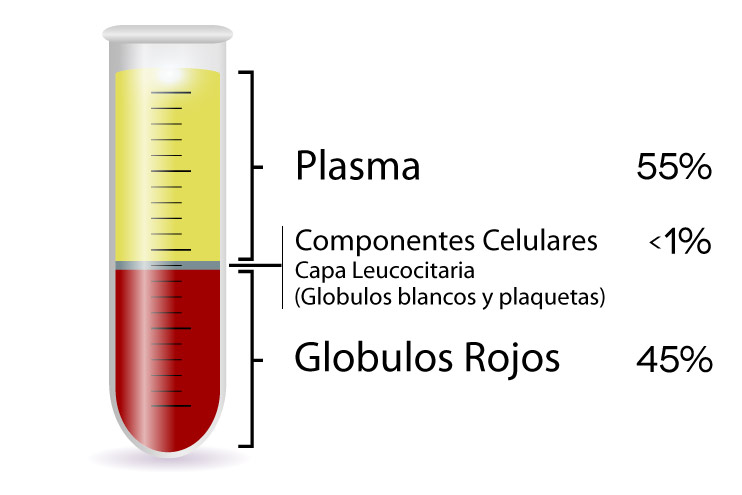 Glóbulos blancos
Los Vasos Sanguíneos
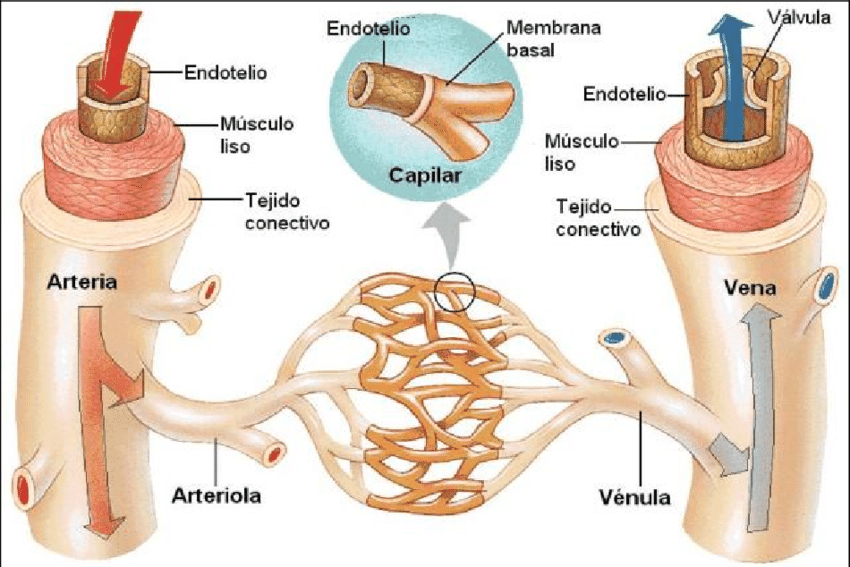 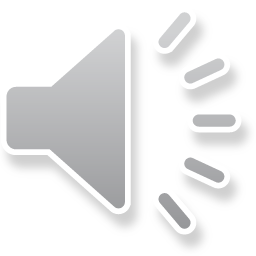 El Corazón
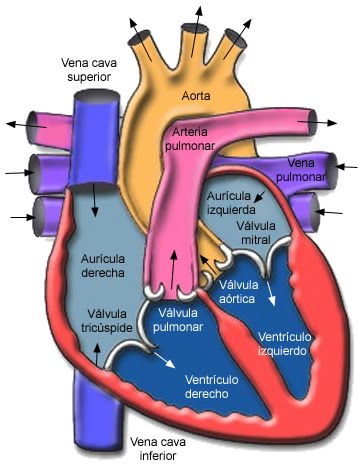 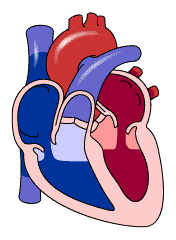 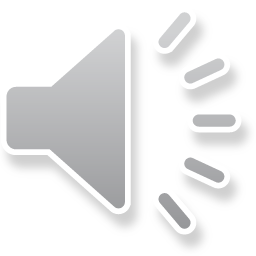 SISTEMA RENAL
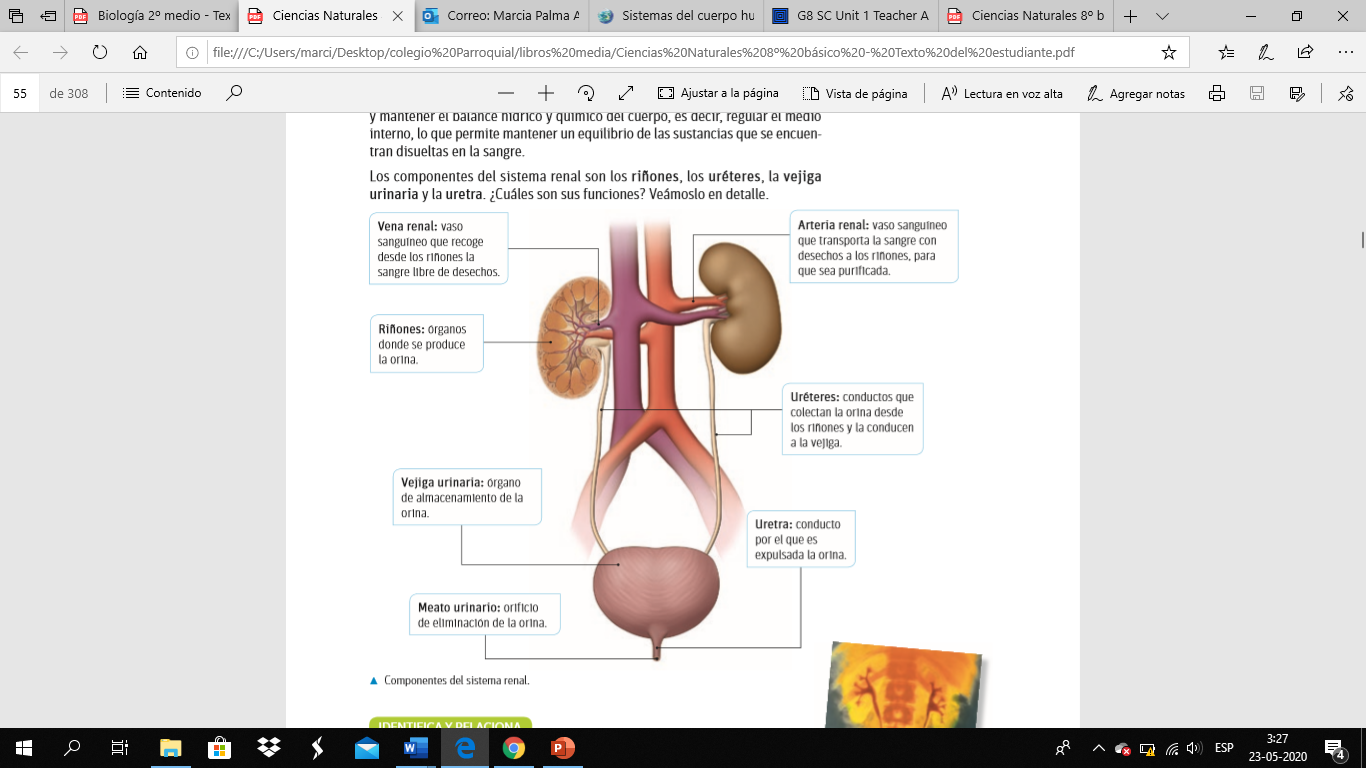 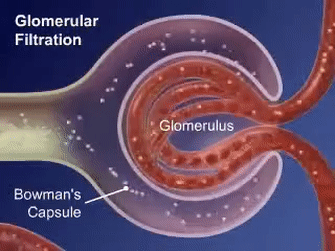 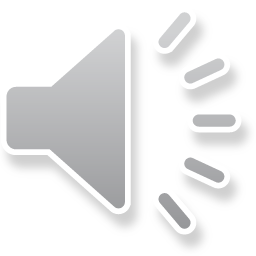 ¿Cómo se integran los 4 sistemas antes mencionados en la nutricion?
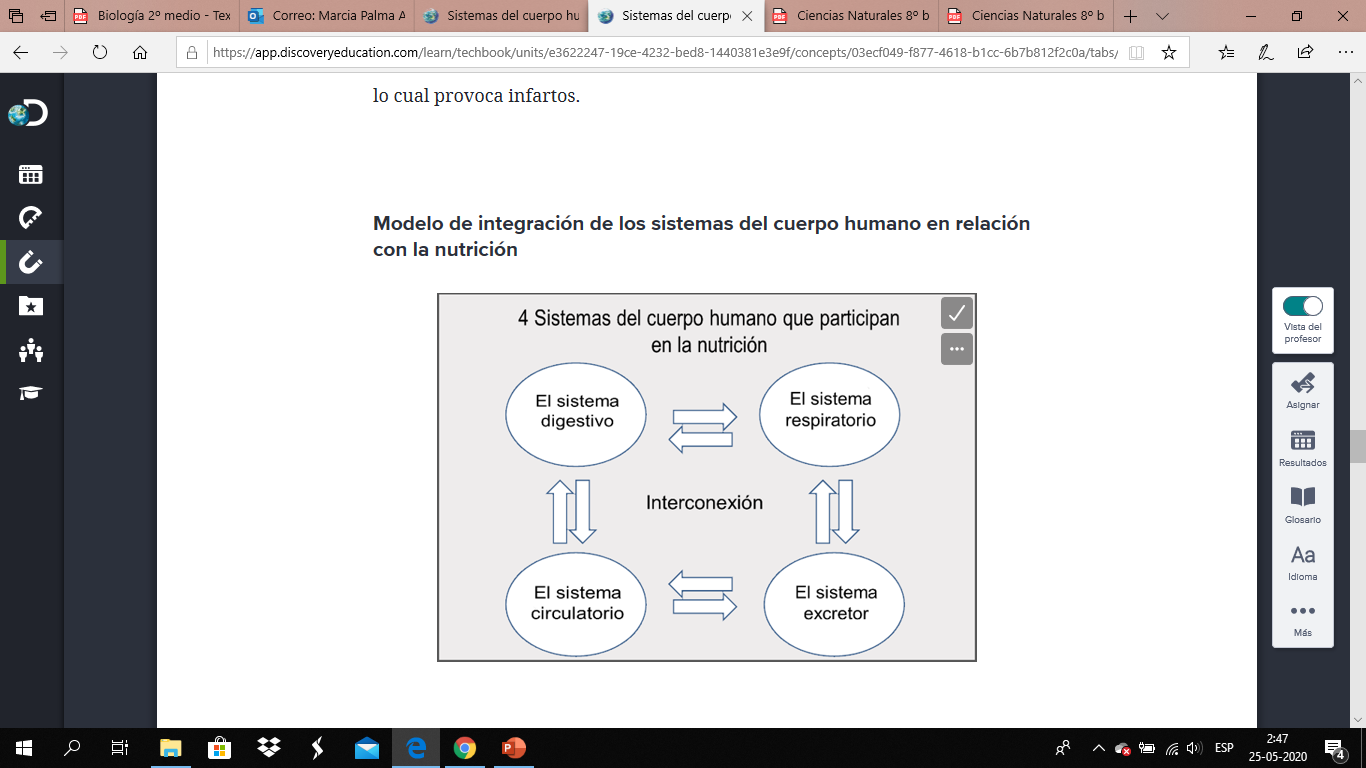 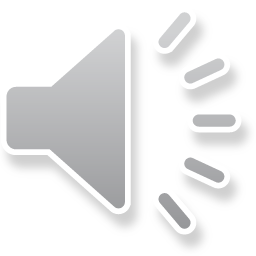 ACTIVIDAD
Trabajemos con el libro virtual “Sciencie Techbook” en la unidad 1: ¿Cómo contribuye las células a la estructura y la actividad de los organismos? Concepto 1.1: Sistemas del cuerpo humano:
Desarrolla la actividad “sistemas del cuerpo” al finalizar la sección ENGANCHAR.

Desarrolla la actividad “funciones de los sistemas corporales” y la actividad “elecciones saludables” al finalizar la sección EXPLORAR.

Desarrolla la actividad “Explicación Científica” en la sección EXPLICACION.

Desarrolla la actividad “dietas bajas en carbohidratos” y “dietas de moda” presentes en la sección ELABORAR (Stem en acción).

Desarrolla la evaluación presente en EVALUACIÓN.